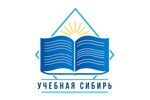 ДОКЛАДТема: «Новые формы взаимодействия школ с учреждениями СПО, способствующие выбору школьниками профиля обучения и сферы будущей профессиональной деятельности»
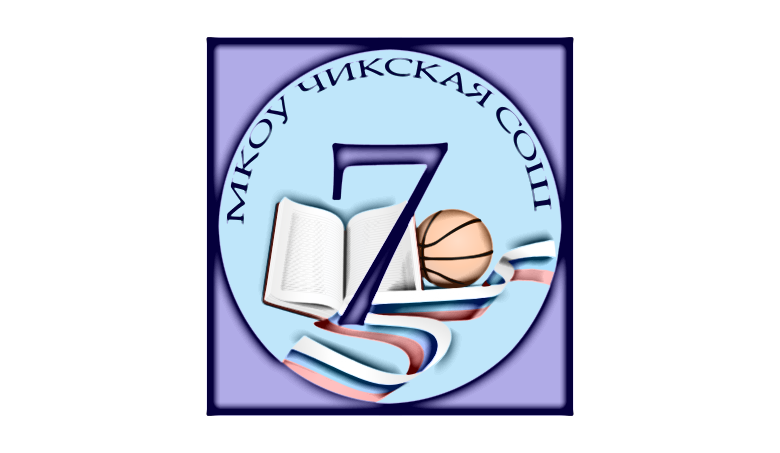 Автор: Гутенёв Михаил Николаевич, директор МКОУ Чикская СОШ №7
Новосибирск, 2019
Областной образовательный комплекс «Технополис»
Разработан МКОУ Чикская СОШ №7 и ГБПОУ НТК им. А.И. Покрышкина
Сроки реализации 2019 – 2023 годы
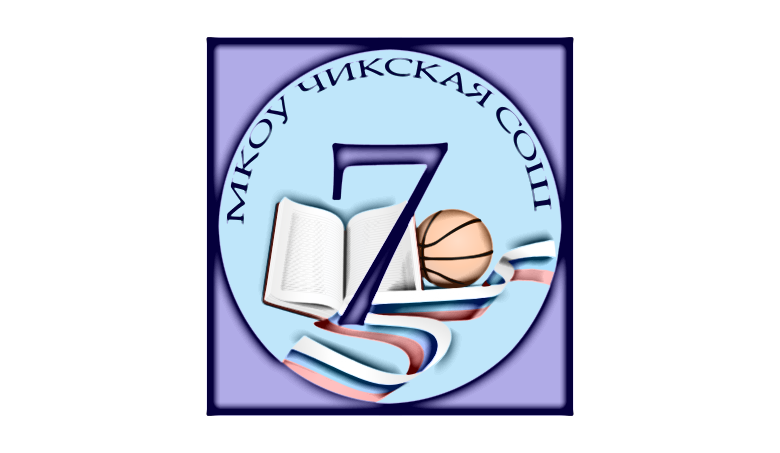 Областной образовательный комплекс «Технополис»
Цель проекта:   
Создание и функционирование единого открытого образовательного пространства, представляющего собой интеграцию образовательных учреждений среднего общего и среднего профессионального образования.
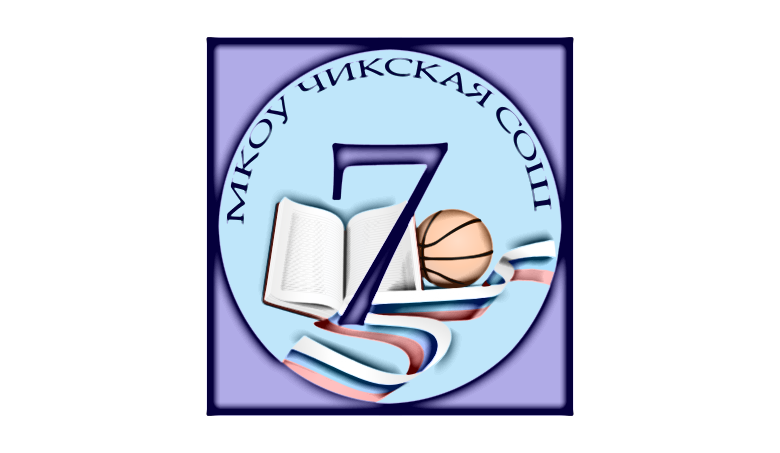 Областной образовательный комплекс «Технополис»
Задачи проекта:
Создать   структуру взаимодействия образовательных организаций в едином образовательном пространстве комплекса.
Разработать систему непрерывности и преемственности предпрофильного и профильного образования. 
Использовать возможности открытого образовательного пространства преподавателями в условиях инновационных изменений.
Способствовать повышению уровня профессионального мастерства педагогических работников путем активного участия в мероприятиях различного уровня и взаимодействия в открытой образовательной среде.
Разработать методические материалы для всех участников проекта областного образовательного комплекса «Технополис».
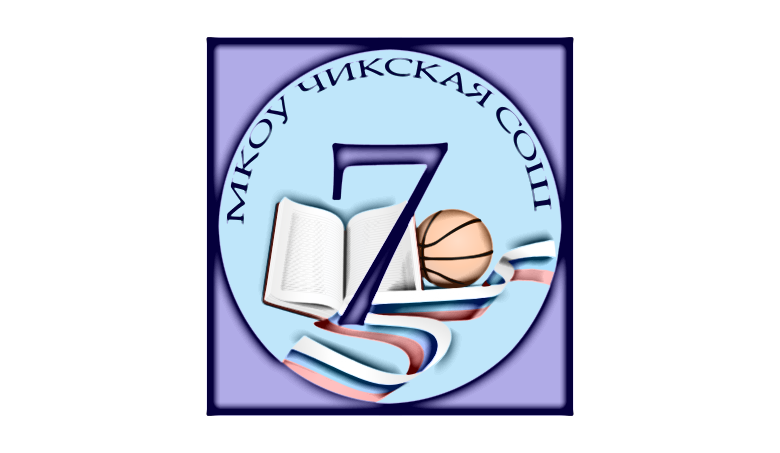 Областной образовательный комплекс «Технополис»
Задачи проекта:
Познакомить обучающихся с различными видами профессиональной деятельности, содействовать выявлению и развитию технических творческих способностей, и их профессиональному самоопределению через участие в чемпионатах «Молодые профессионалы Worldskills», «Юниоры Worldskills».
Проводить мероприятия в едином образовательном пространстве для самореализации, самоутверждения и социализации обучающихся.
Совершенствовать механизм интенсивного сетевого взаимодействия с различными образовательными учреждениями, производственными предприятиями, социальными партнёрами.
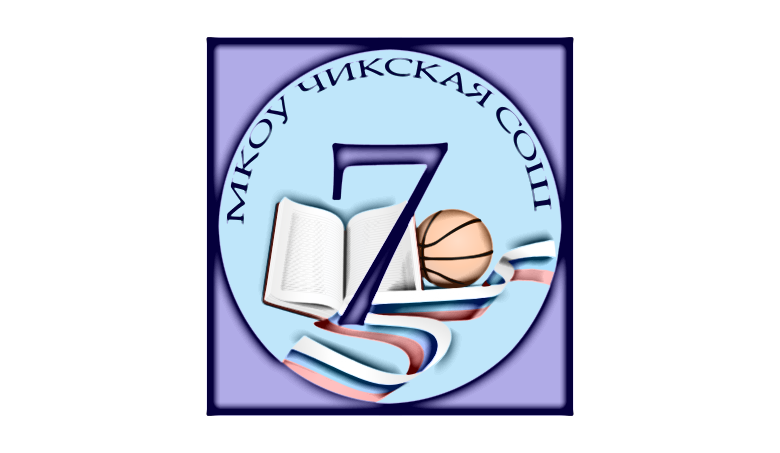 Основные виды деятельности в рамках реализации проекта «Технополис»
Разработка концепции образовательного комплекса в рамках единого образовательного пространства. 
Разработка системы мониторинга эффективности обучения.
Проведение практических работ для обучающихся школы на современном оборудовании. 
Овладение обучающимися методиками исследовательской, изобретательской работы и публичных представлений результатов своей деятельности. 
Организация и проведение совместных олимпиад, конференций, семинаров, совещаний, «круглых столов», тренингов, мастер-классов и иных видов теоретического и практического обмена опытом на территории Коворкинг центра.
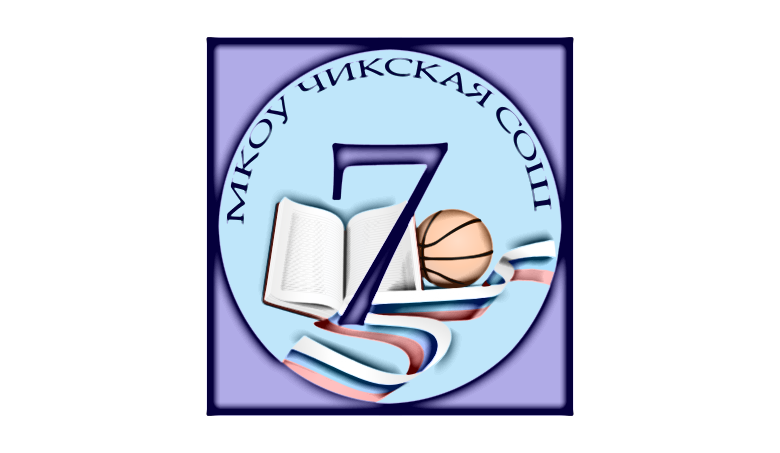 Основные виды деятельности в рамках реализации проекта «Технополис»
Образовательно-информационная деятельность, направленная на оперативное удовлетворение потребностей обучающихся в получении информации о достижениях в различных областях технических знаний.
Обобщение и распространение новейшего опыта организации образовательного процесса, методической работы, современных форм и методов обучения в рамках образовательного пространства комплекса.
Подготовка участников чемпионата «Молодые профессионалы» (Worldskills Russia).
Организация работы профильных смен на базе НТК им. А.И. Покрышкина и НГТУ.
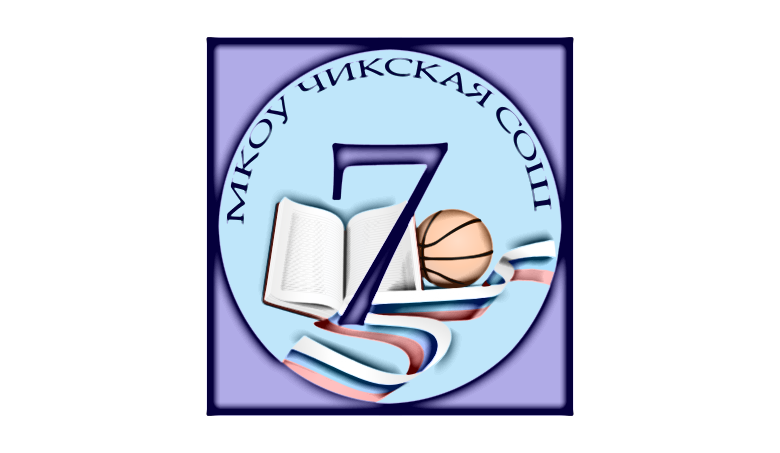 Направления предпрофильной подготовки:
«Мехатроника и мобильная робототехника»
«Электромонтаж»
«Исполнитель художественно-оформительских работ»
«Инженерная и компьютерная  графика»
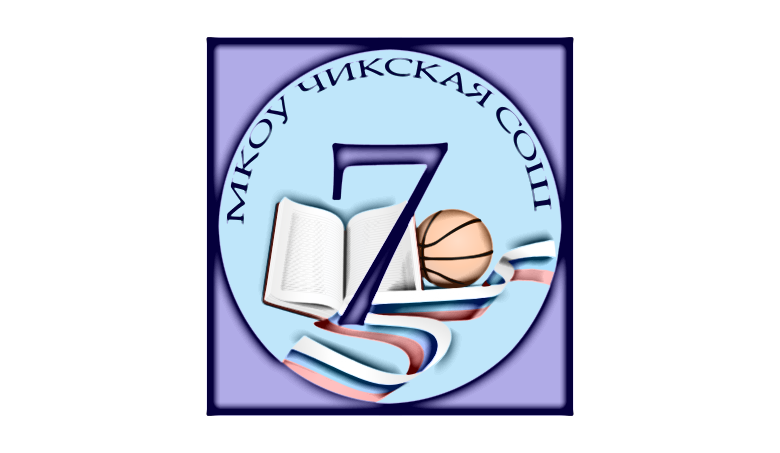 Кадровый функционал комплекса «Технополис»
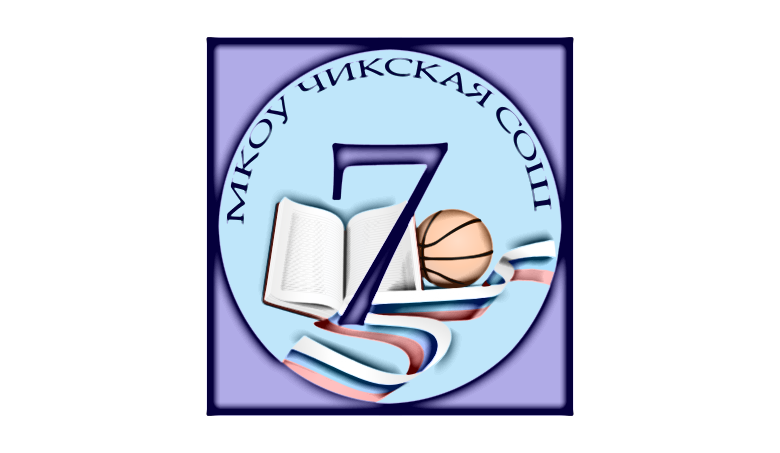 Таблица 1. Кадровый состав обеспечивающий подготовку обучающихся школы по предпрофильному обучению
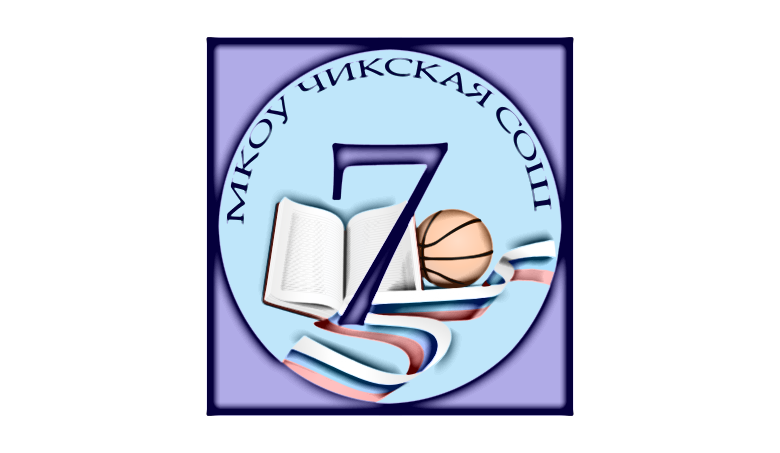 Таблица 2. Специалисты психолого-педагогического сопровождения.
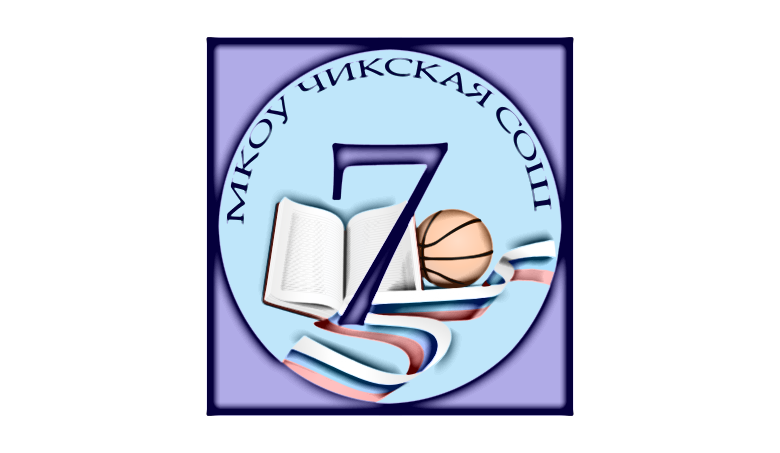 Сроки и этапы реализации проекта «Технополис»
Подготовительный этап (2019г.)
Деятельностный этап (2019-2022гг.)
Аналитический этап (2023г.)
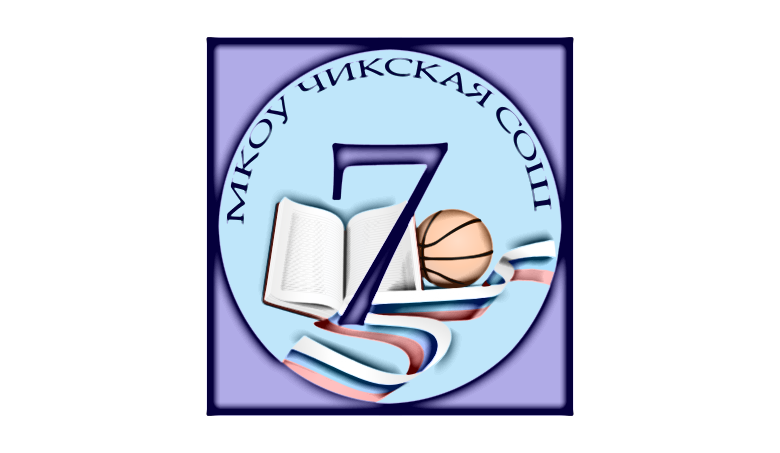 Сроки и этапы реализации проекта «Технополис»
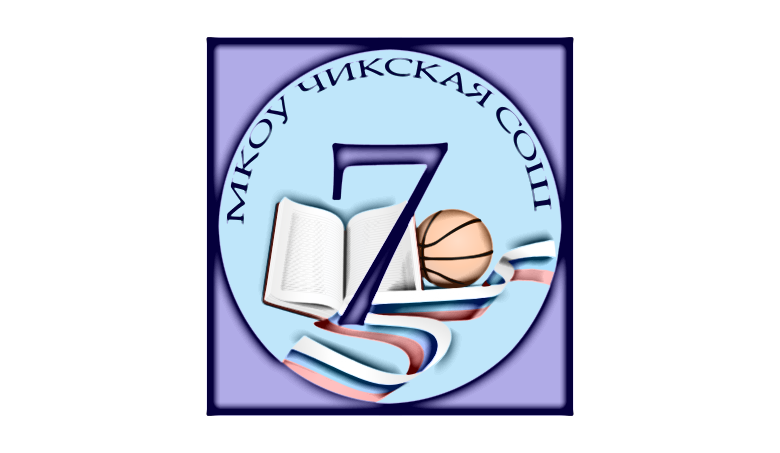 Сроки и этапы реализации проекта «Технополис»
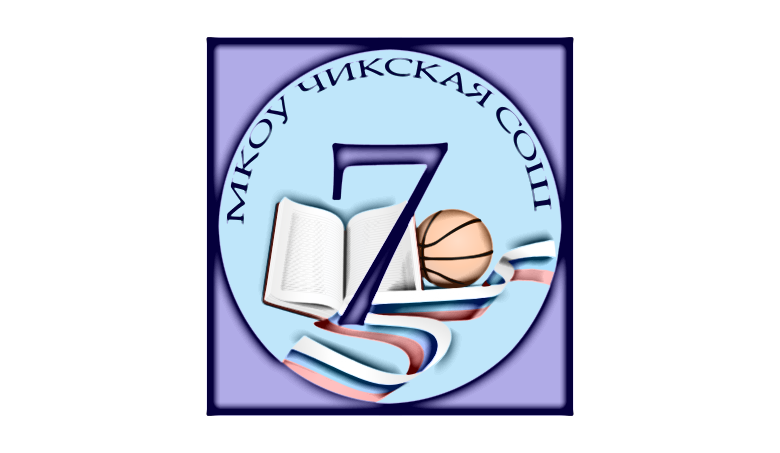 Сроки и этапы реализации проекта «Технополис»
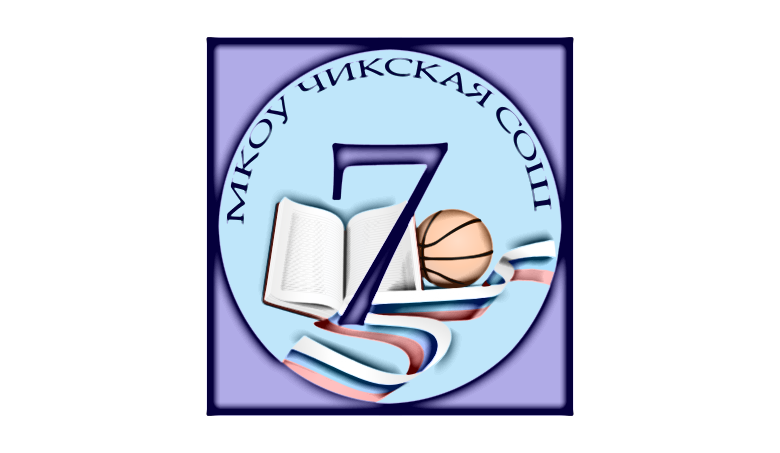 Сроки и этапы реализации проекта «Технополис»
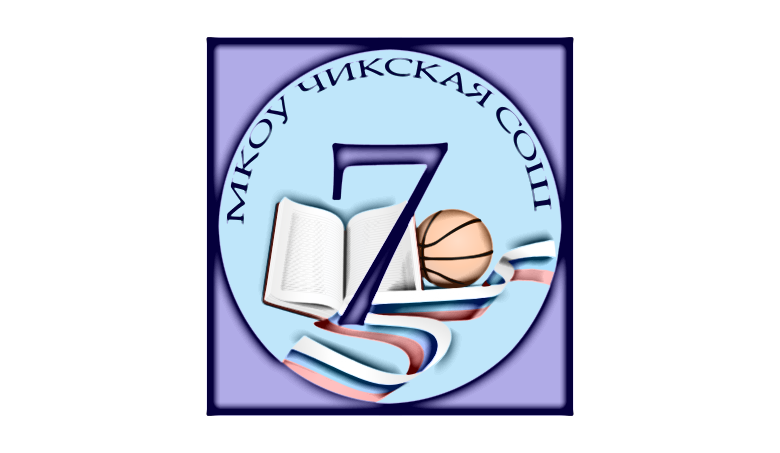 Промежуточные результаты реализации проекта «Технополис»
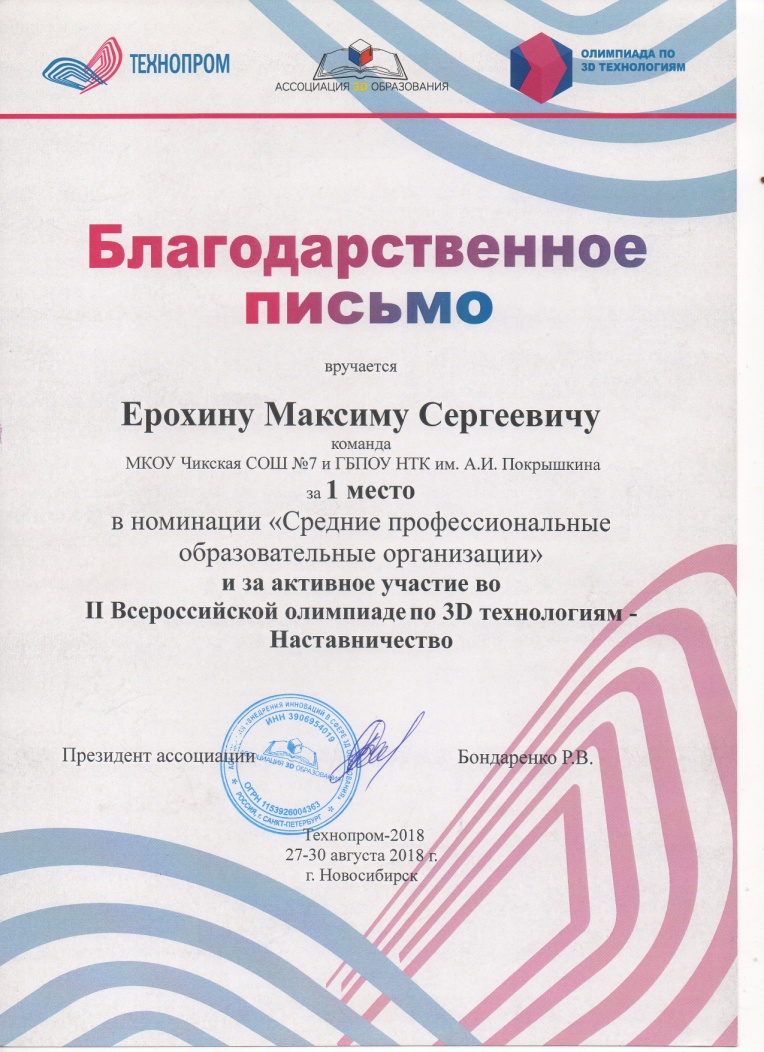 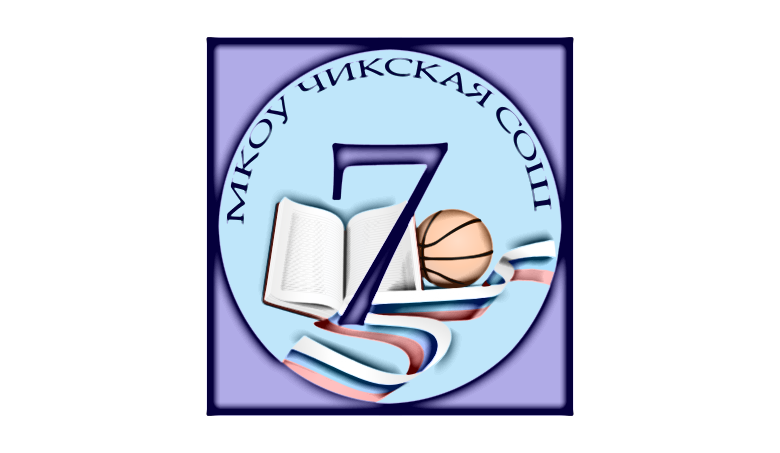 Промежуточные результаты реализации проекта «Технополис»
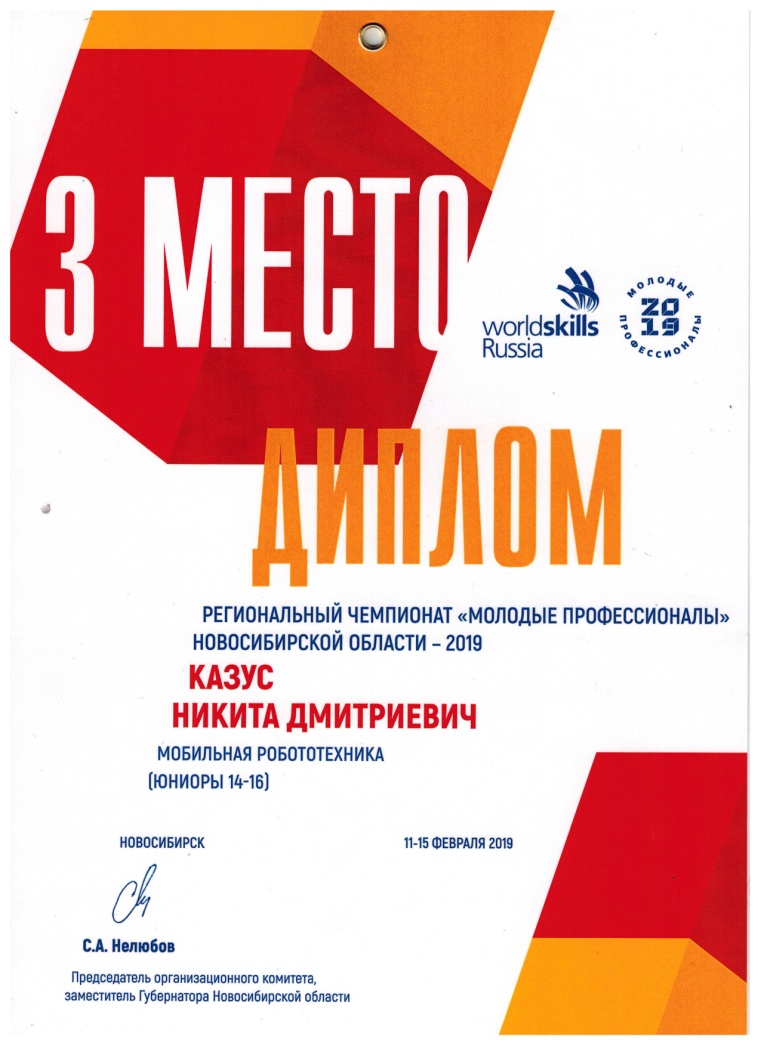 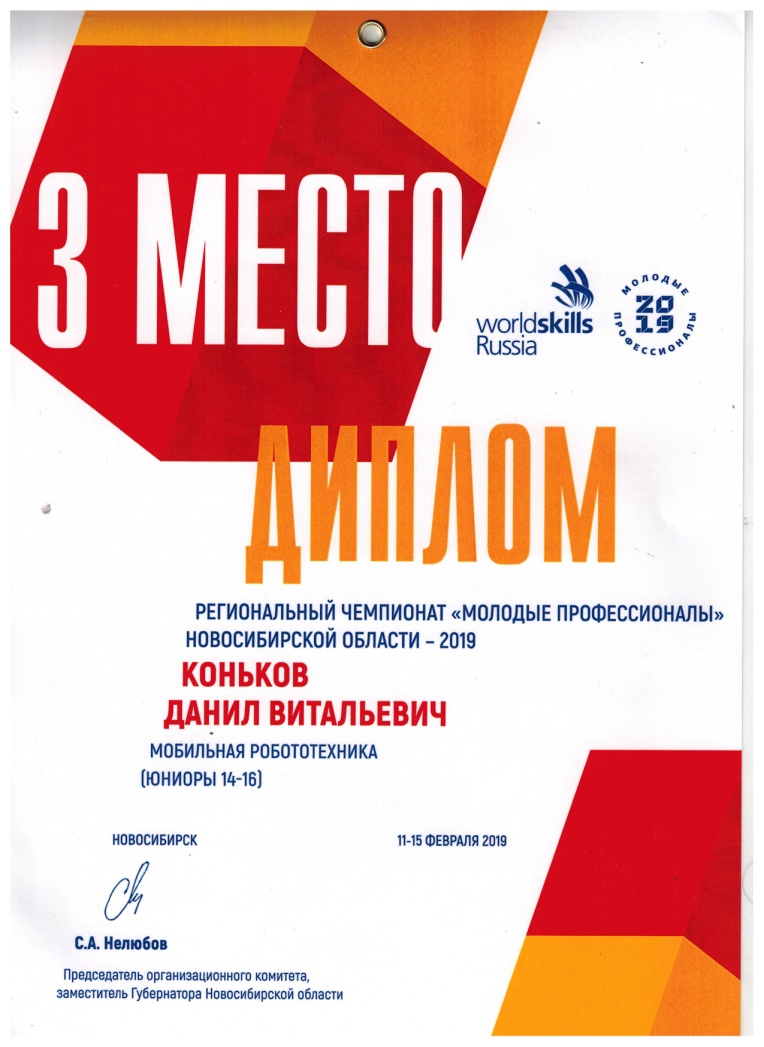 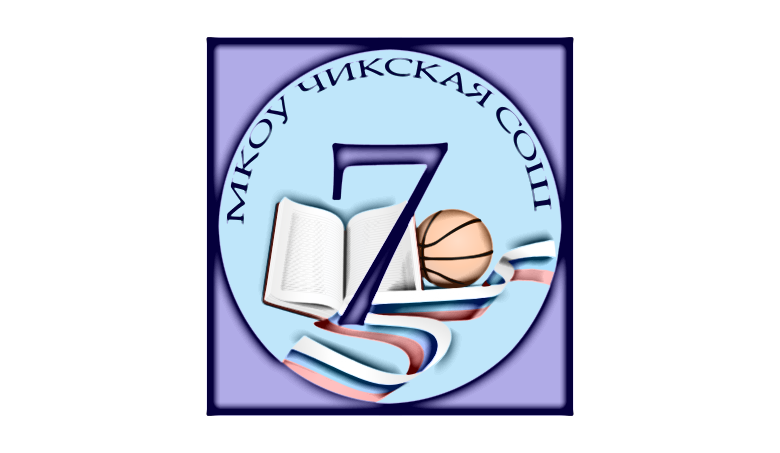 Промежуточные результаты реализации проекта «Технополис»
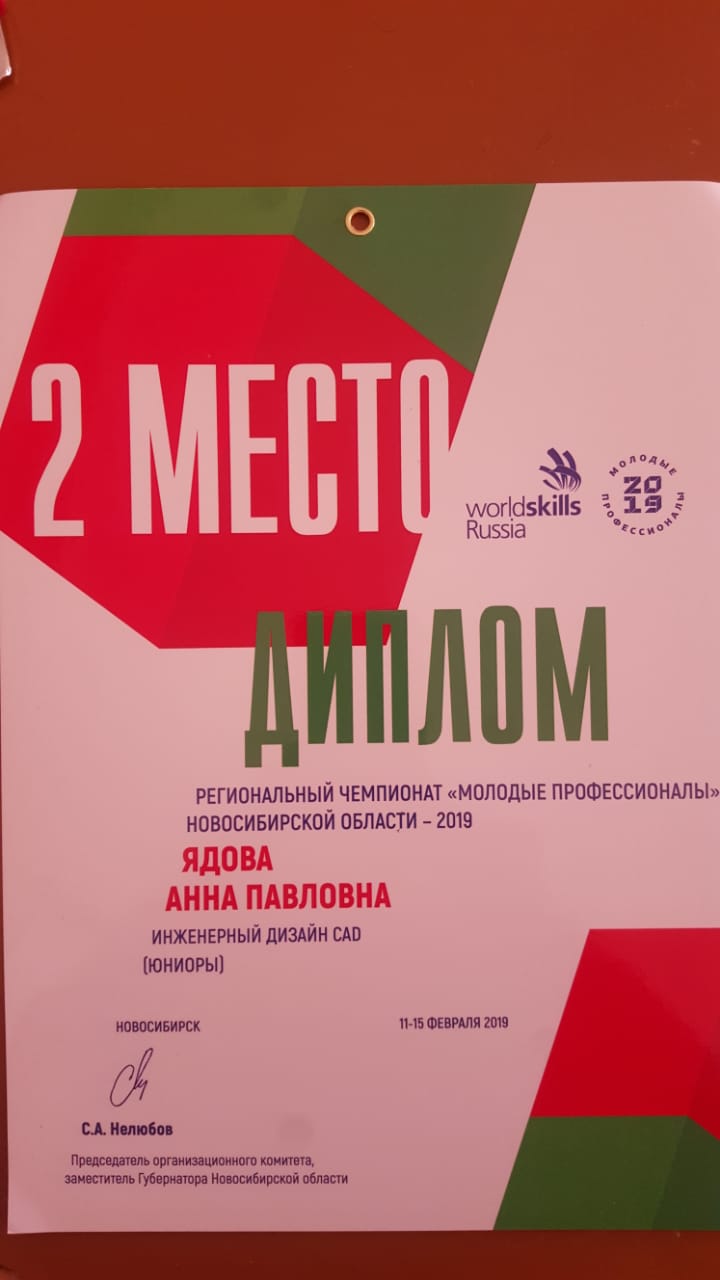 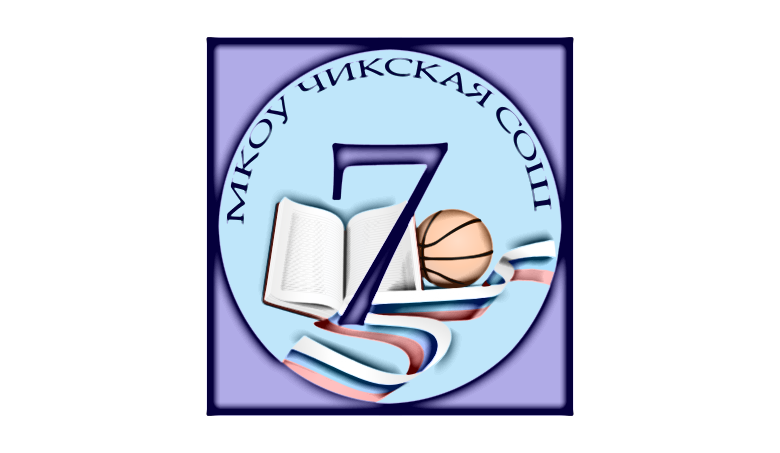 Промежуточные результаты реализации проекта «Технополис»
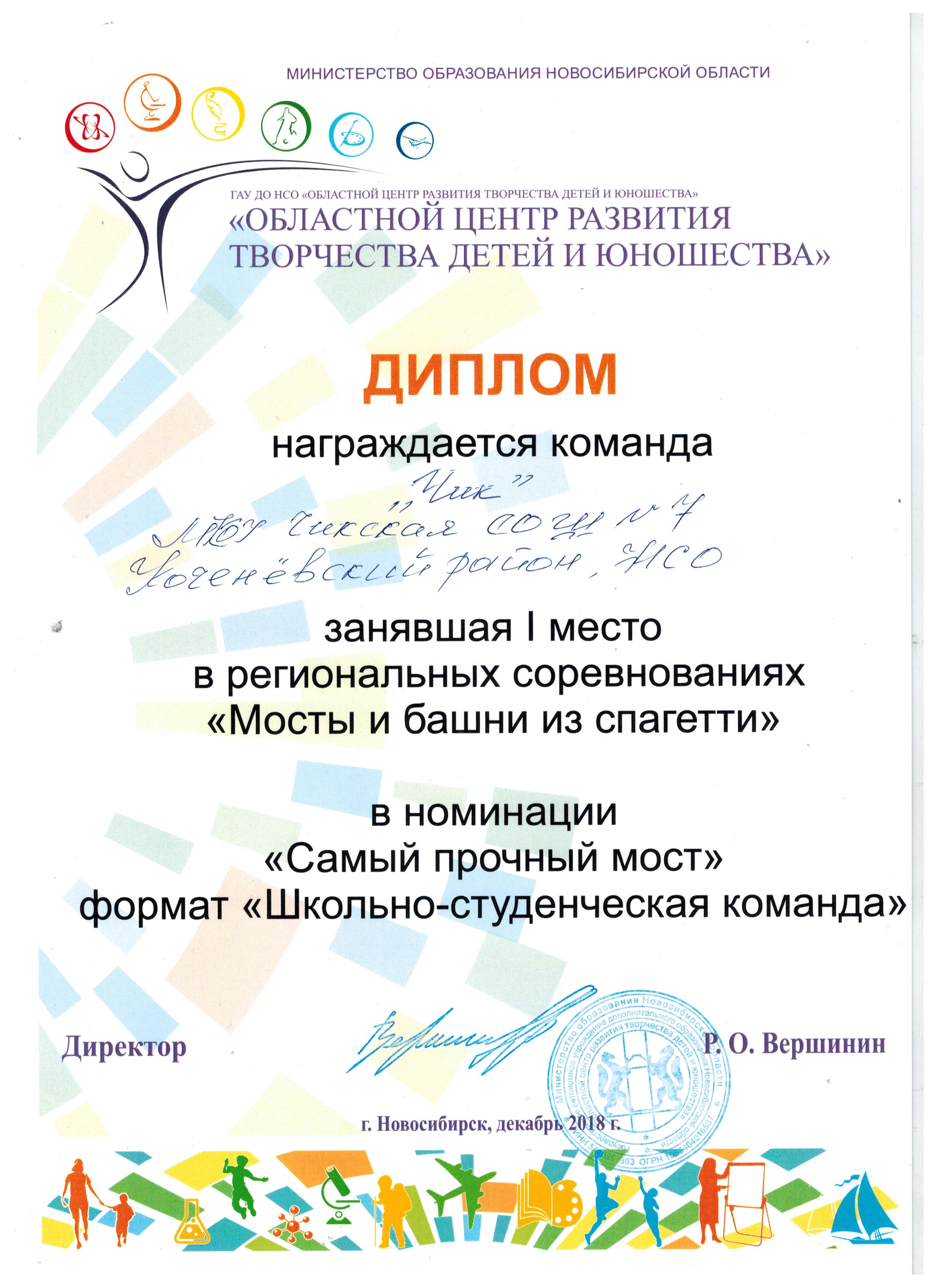 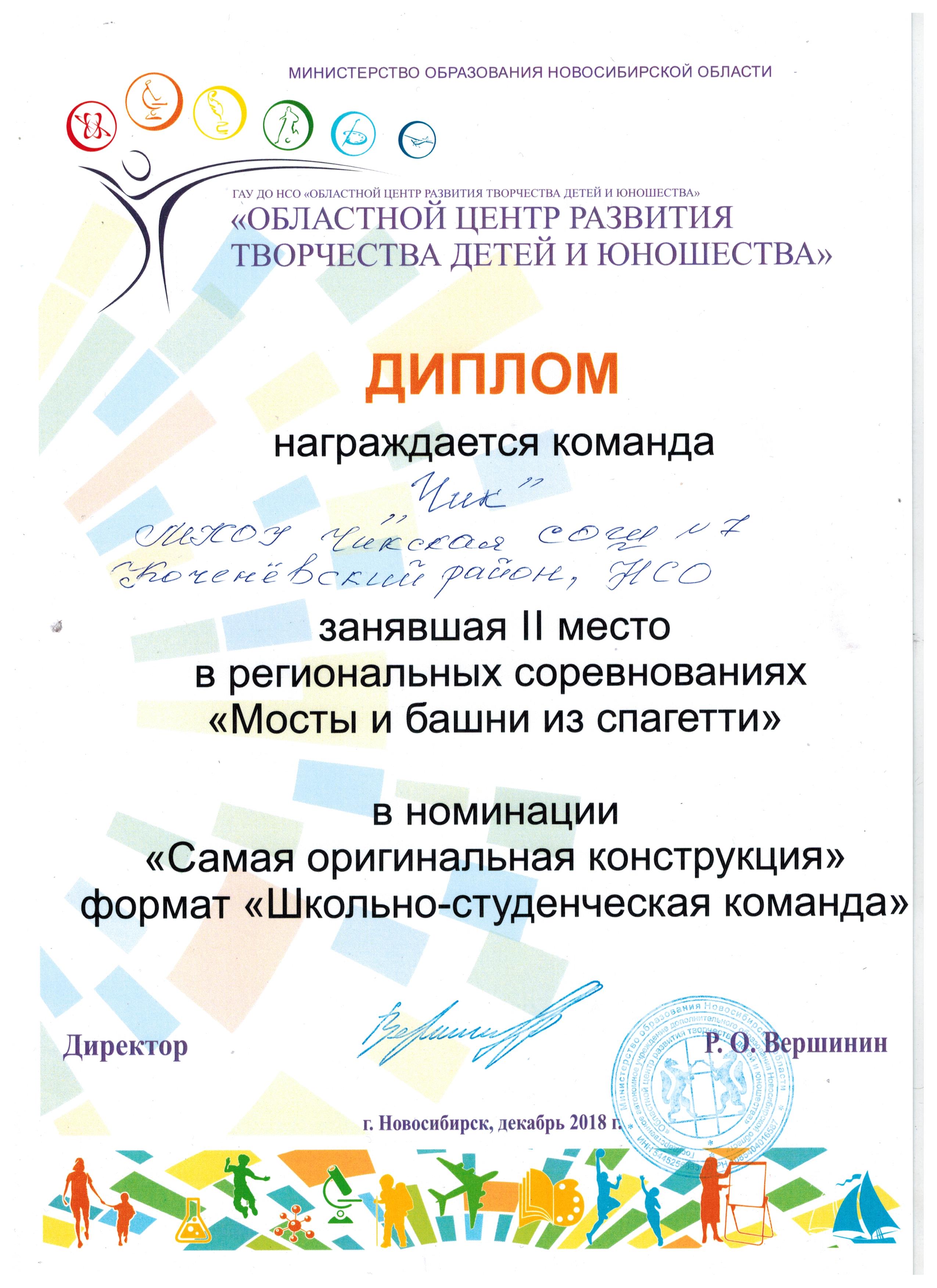 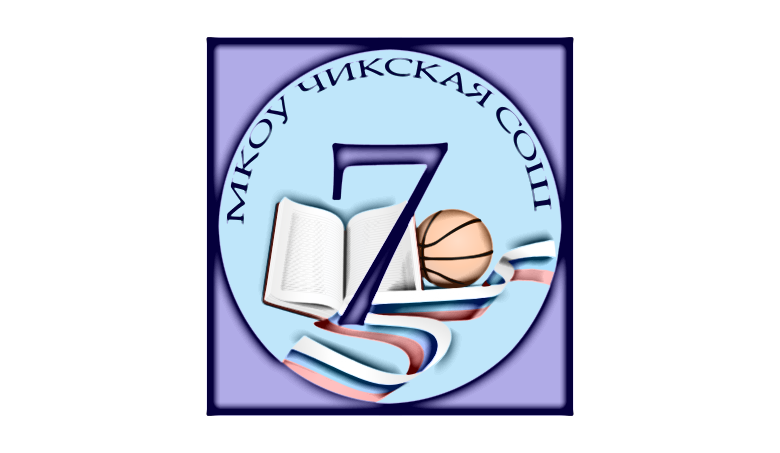 Промежуточные результаты реализации проекта «Технополис»
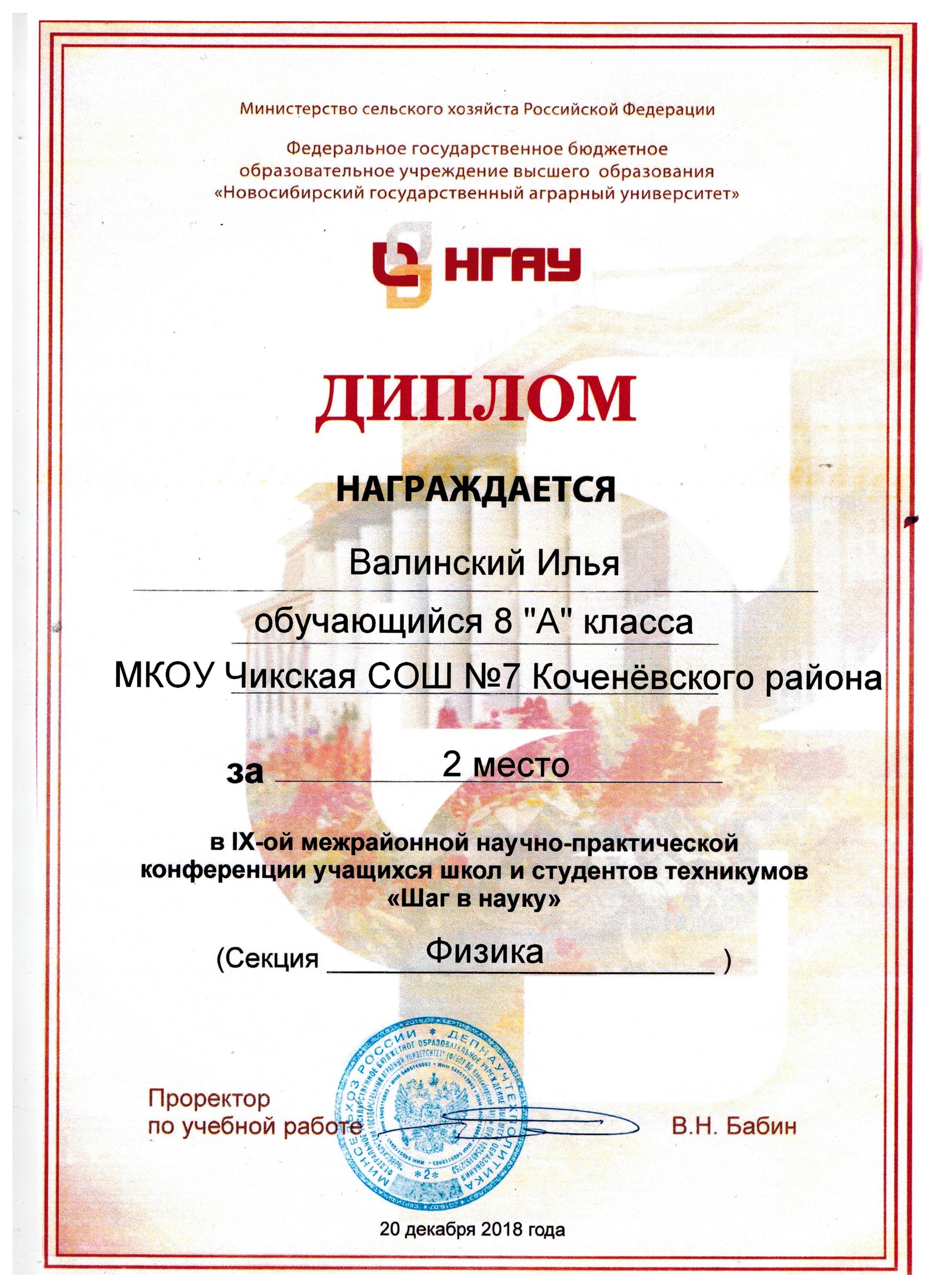 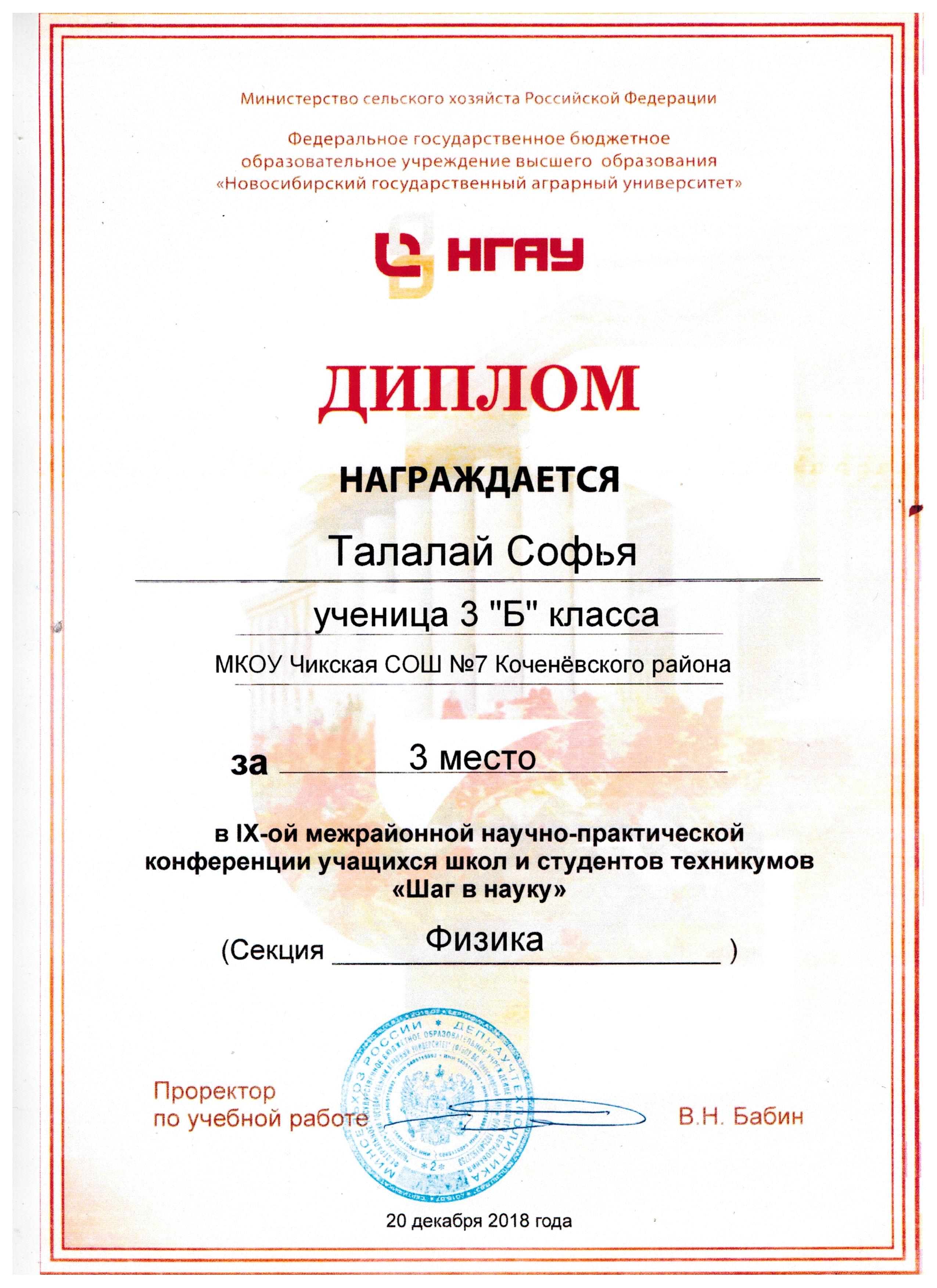 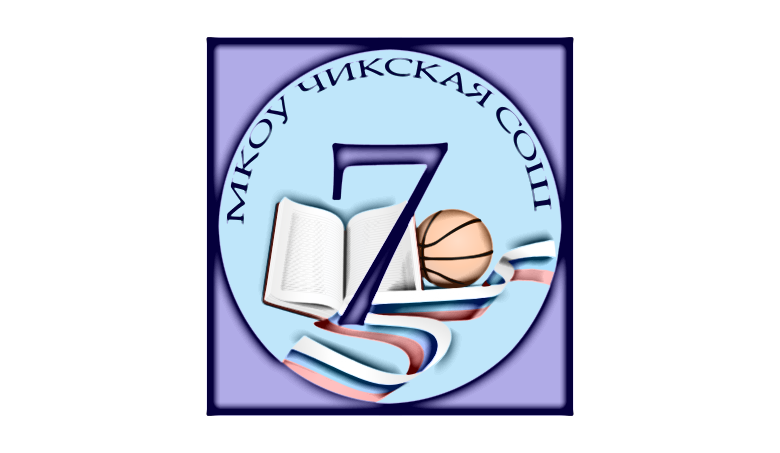 Промежуточные результаты реализации проекта «Технополис»
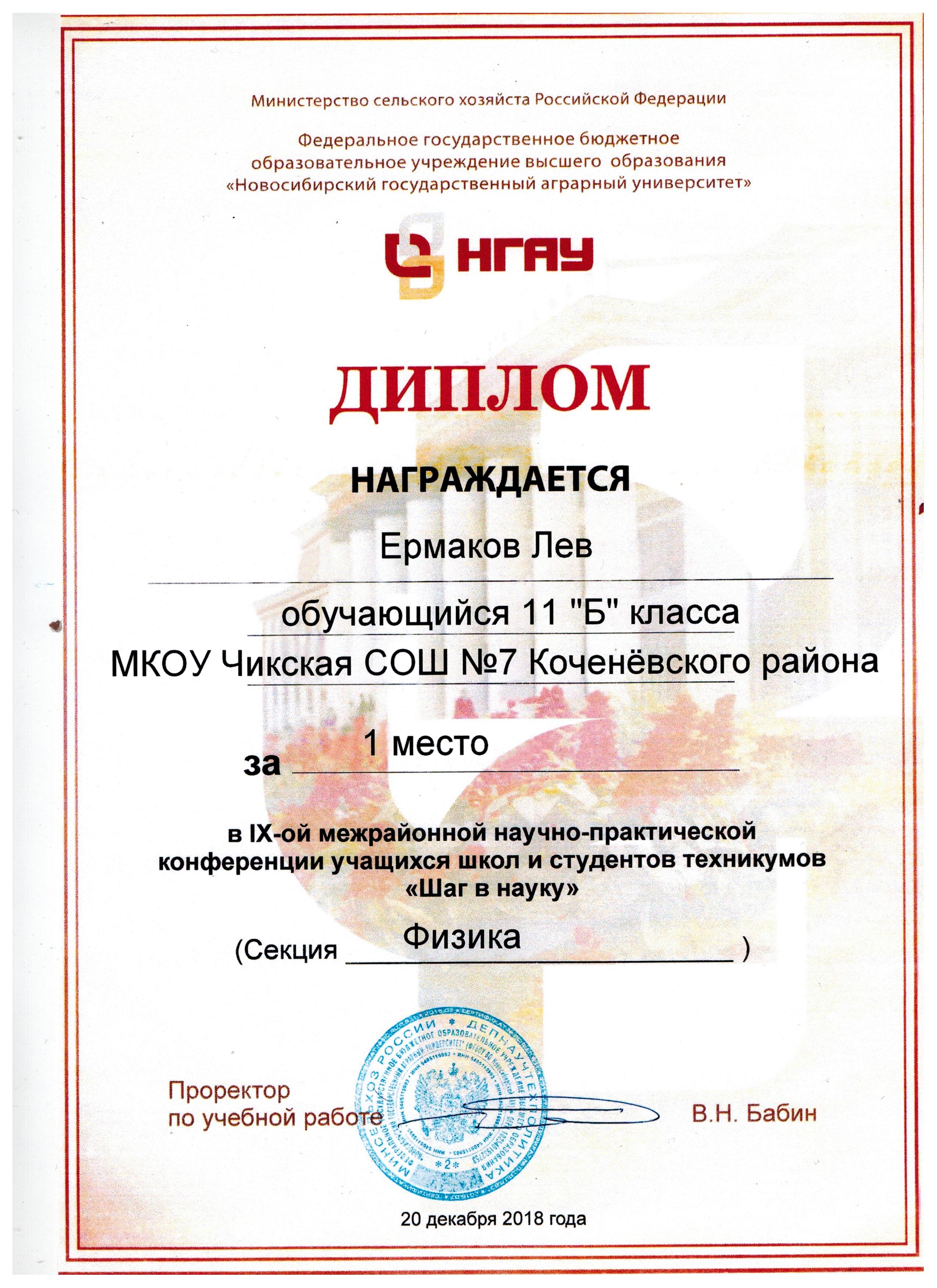 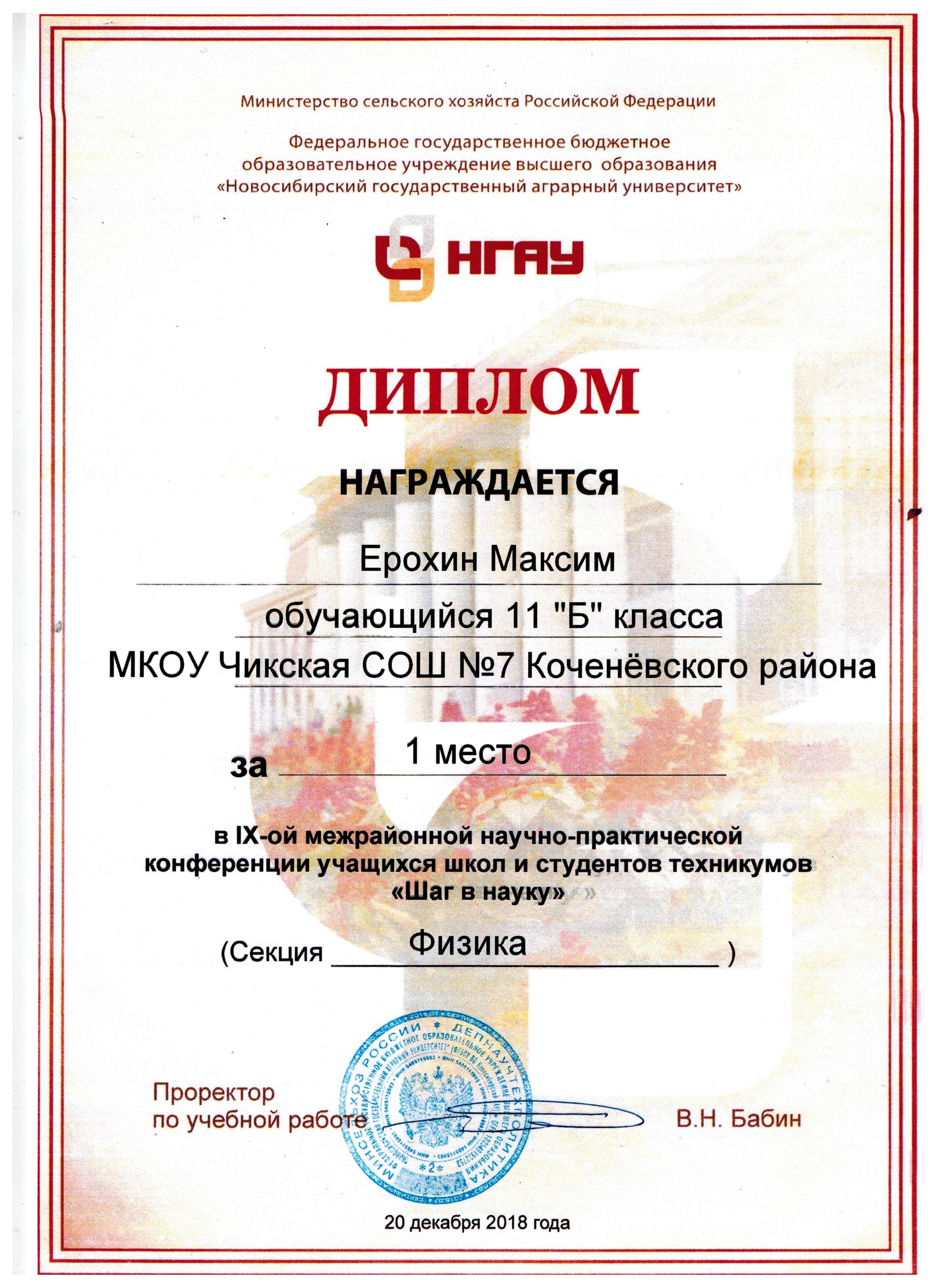 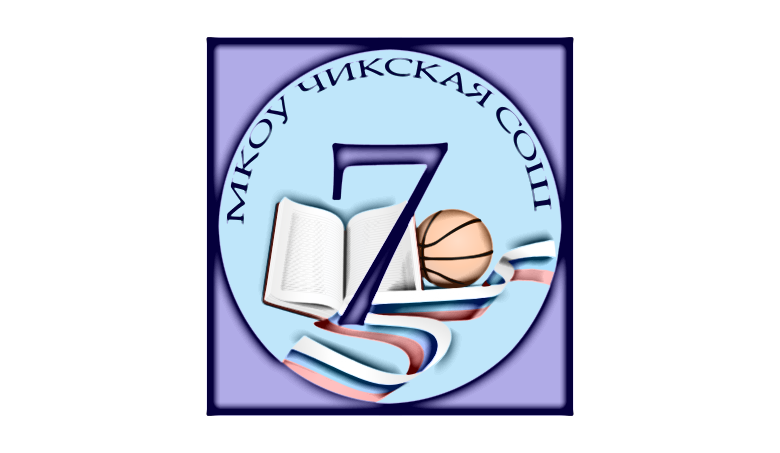 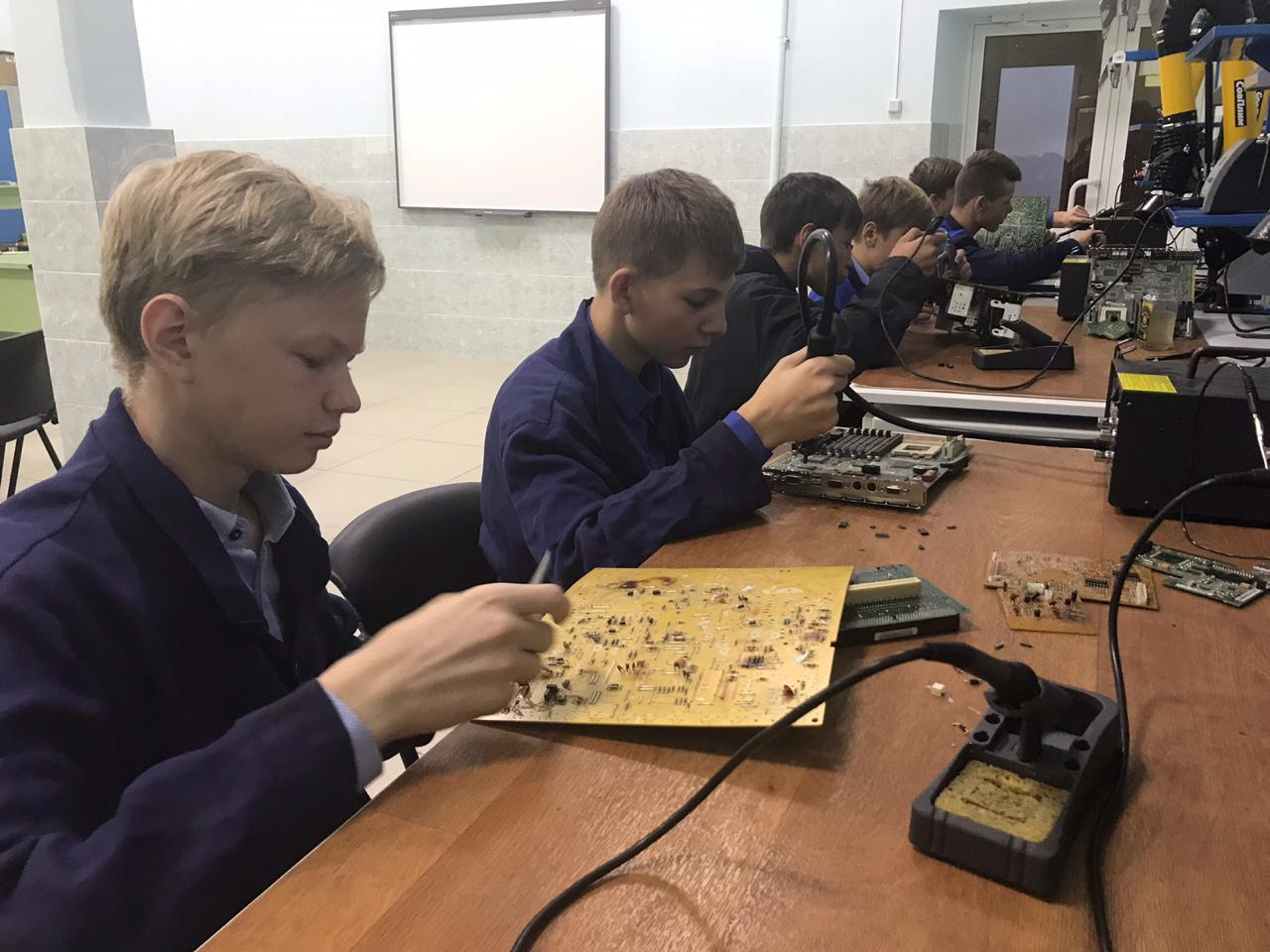 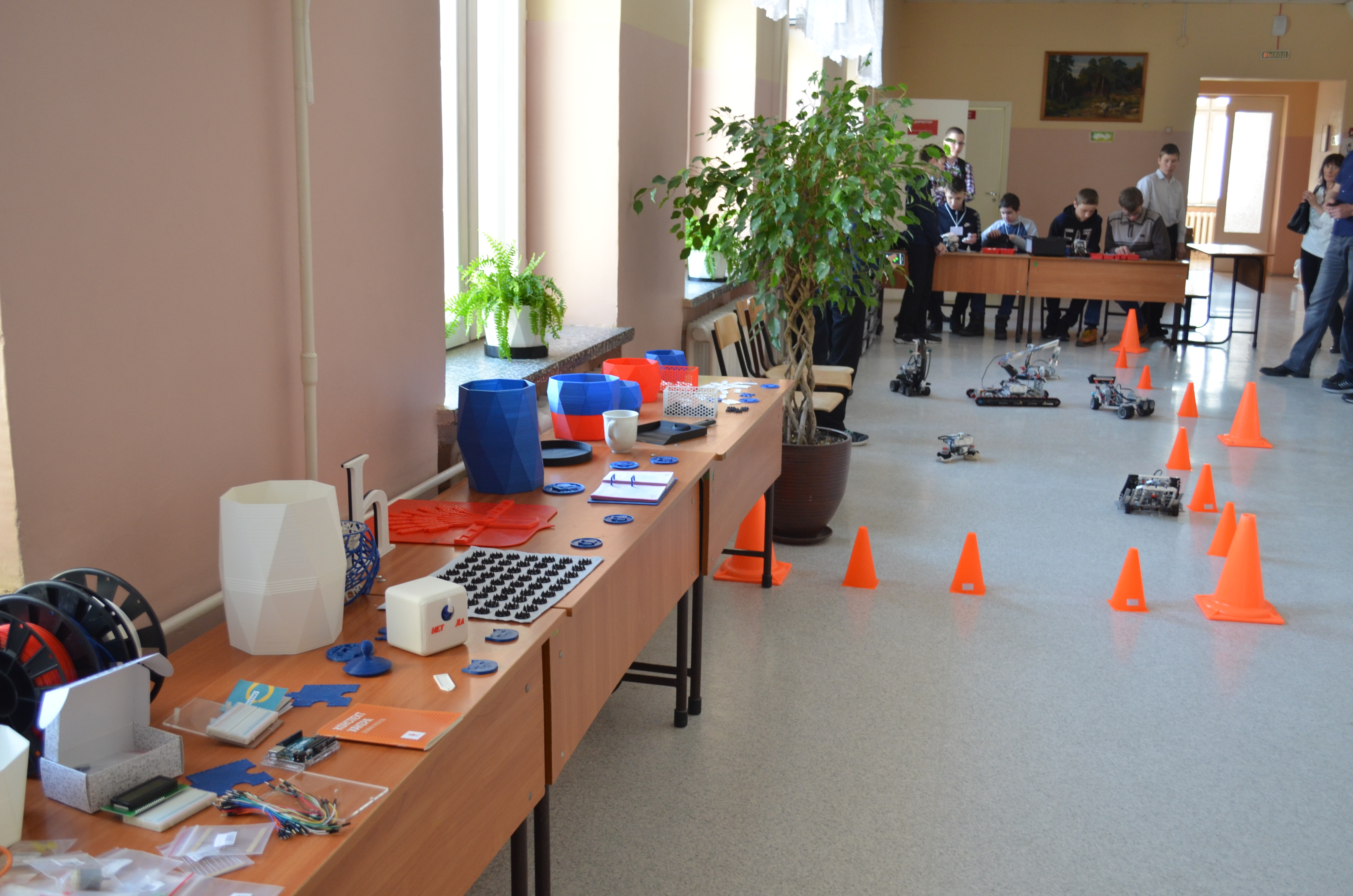 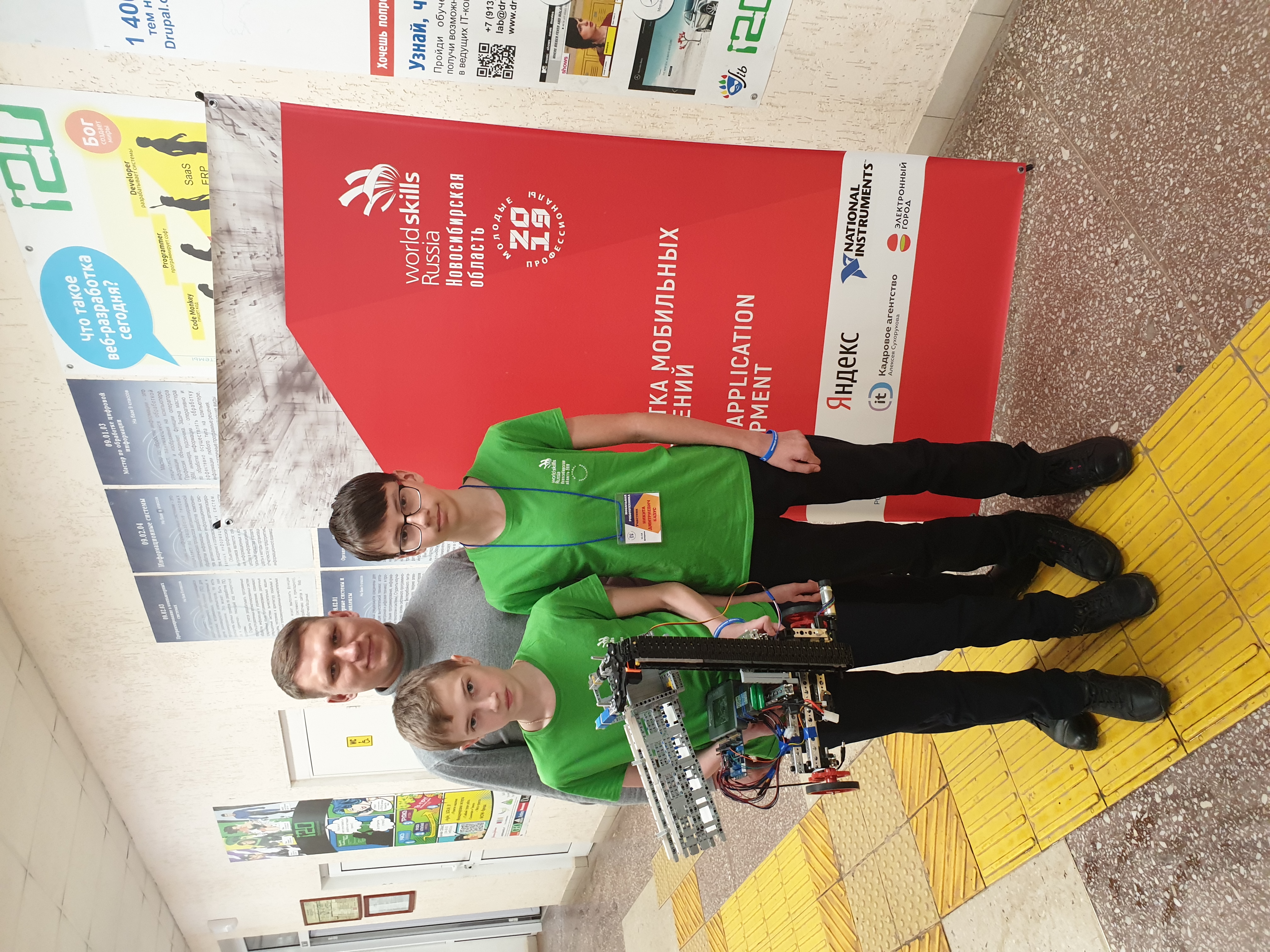 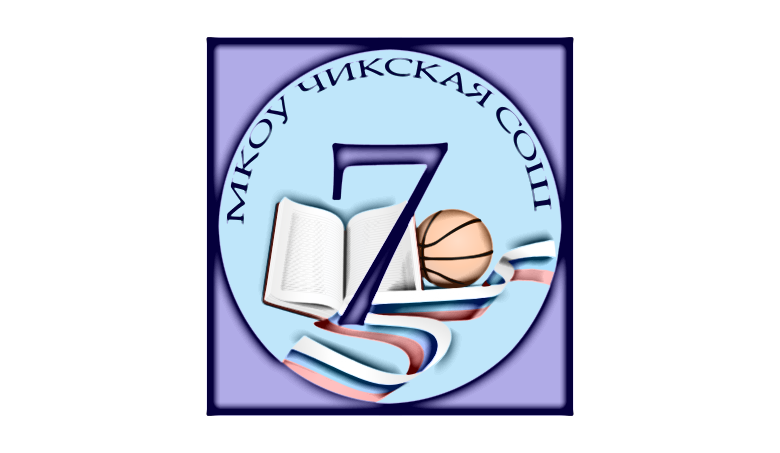 Благодарю за внимание!
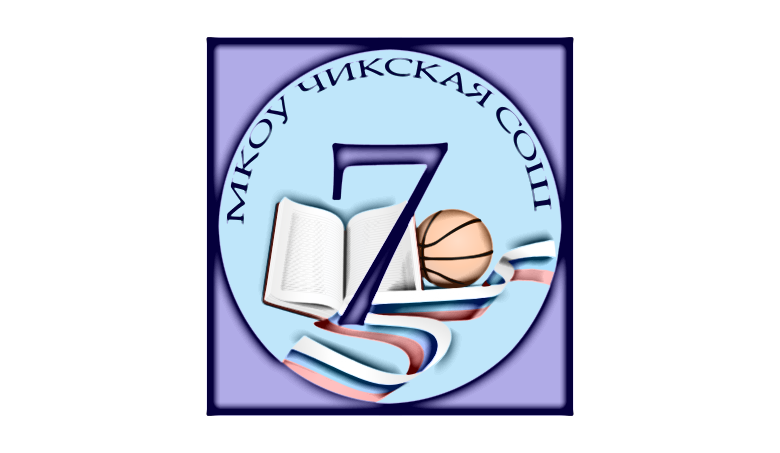